ΠΑΡΑΓΡΑΦΟΣ
ΔΟΜΗ
ΕΙΔΗ ΠΑΡΑΓΡΑΦΩΝ
ΤΡΟΠΟΙ ΑΝΑΠΤΥΞΗΣ ΠΑΡΑΓΡΑΦΟΥΓια τις ερωτήσεις που αφορούν τους τρόπους ανάπτυξης στην απάντηση απαιτείται κειμενική αναφορά και το επικοινωνιακό αποτέλεσμα σε σχέση με την πρόθεση του συγγραφέα
Παραδείγματα
 Σε τι αποσκοπεί ο συγγραφέας με τη χρήση παραδειγμάτων;
Τα παραδείγματα συνήθως δίνουν ζωντάνια, γλαφυρότητα, παραστατικότητα στο λόγο του συγγραφέα . 
Διεγείρουν το ενδιαφέρον και διευκο­λύνουν τον αναγνώστη να κατανοήσει πλήρως τις απόψεις του που έχουν αποδοθεί θεωρητικά. 
Καθιστούν το κείμενο πιο οικείο, πιο προσιτό στον αναγνώστη. Αρκεί βέ­βαια να είναι εύστοχα, να μην διακόπτουν την πορεία της σκέψης του και να μην πλε­ονάζουν.
Διασαφηνίζουν, την άποψη που διατυπώνει ο συγγραφέας. 
Χρησιμοποιούνται για να κατανοήσει ο αναγνώστης καλύτερα το περιεχόμενο της θεματικής πρότασης
Τα παραδείγματα αντλούνται από την επικαιρότητα, την ιστορία , τα βιώματα και τη φαντασία
Διαρθρωτικές λέξεις: για παράδειγμα, λόγου χάρη, όπως, δηλαδή, παραδείγματος χάρη
π.χ.
Αιτιολόγηση
Τα μέσα που χρησιμοποιούνται για την αιτιολόγηση είναι επιχειρήματα, αιτιολογικές προτάσεις, μαρτυρίες ειδικών, τεκμήρια (εκτός από παραδείγματα)
Αυτή η μέθοδος επιλέγεται, για να τεκμηριώσει και να αποδείξει το νόημα της θεματικής περιόδου
Διαρθρωτικές λέξεις: γιατί ,επειδή, διότι, αφού, γι’ αυτό
Ο σημερινός σύζυγος και πατέρας δε θέλει να σκεφτεί τον εαυτό του σε ίση θέση με τη γυναίκα του και να συνεργαστεί μαζί της για τα κοινά προβλήματα του σπιτιού τους. Αυτό συμβαίνει γιατί πριν λίγα χρόνια ο τωρινός σύζυγος και πατέρας έζησε σαν παιδί, μέσα σε μια λειτουργική αυστηρότητα του οικογενειακού του περιβάλλοντος, η οποία τον είχε καταπιέσει και ακόμα του είχε κάνει βίωμα ζωής, πως ο άντρας είχε την πρωτοκαθεδρία, είναι νοικοκύρης, ενώ η γυναίκα είναι η νοικοκυρά και το κοινωνικά ετερόνομο άτομο. Δεν τολμούσε ν’ αντιμιλήσει στο γονιό, που ήταν η εξουσία. Ο διάλογος ήταν ανύπαρκτος, αφού ο νοικοκύρης αποφάσιζε για την τύχη των μελών της μονοκρατορικής οικογενειακής επικράτειας.
Αίτιο-Αποτέλεσμα
α. Στη θεματική περίοδο υπάρχουν δύο εκδοχές: 
Καταγράφεται ένα βασικό αίτιο ενός προβλήματος, φαινομένου, κατάστασης κ.λπ.
Καταγράφεται το αίτιο και το αποτέλεσμα ή τα αποτελέσματα που δημιουργεί, προκαλεί κ.λπ. 
β. Στην ανάπτυξη της παραγράφου, αναπτύσσεται το αποτέλεσμα ή τα αποτελέσματα (σε παράθεση ή στη μεταξύ τους αλληλουχία)
γ. Στην κατακλείδα υπάρχει συμπέρασμα
Διαρθρωτικές λέξεις: χάρη σε αυτό, εξαιτίας αυτού, λόγω της….με αποτέλεσμα, για τον λόγο αυτό….
Αποτέλεσμα της ανισοτιμίας ανάμεσα στον άντρα και τη γυναίκα είναι η σύγκρουση του αντρόγυνου, η οποία φέρνει την κρίση στο γάμο και τη δυσαρμονία στις προσωπικές σχέσεις των μελών της οικογένειας. Οι διαμάχες και οι ανταγωνισμοί που ακολουθούν αποξενώνουν τους συζύγους μεταξύ τους και διαμορφώνουν τα παιδιά τους σε αντικοινωνικά άτομα και ανήλικους επαναστάτες. Όταν η σχέση στην οικογένεια είναι ανταγωνιστική και όχι συνεργατική, ο στόχος είναι όχι η σύνθεση των αντίθετων απόψεων για τη συνοχή της οικογένειας, αλλά η επιβολή της μιας και μόνης άποψης και η προσπάθεια να υποκύψει ο άλλος.
Ορισμός  (το βάθος μιας έννοιας)
Με τον ορισμό επιχειρεί να τονίσει, να αναλύσει και να εξηγήσει μία έννοια στους αναγνώστες
Οριστέα έννοια =η έννοια που ορίζεται
Γένος= η ευρύτερη έννοια στην οποία υπάγεται η έννοια που ορίζεται
Ειδοποιός διαφορά= το χαρακτηριστικό γνώρισμα που διαφοροποιεί την οριστέα έννοια από τις υπόλοιπες έννοιες που ανήκουν στο ίδιο γένος
Διαρθρωτικές λέξεις: ορίζεται, προσδιορίζεται, είναι, εννοούμε ότι….

π.χ.: Οριστέα έννοια = Δημοκρατία, Γένος = πολίτευμα, ειδοποιός διαφορά=Λαός που ασκεί την
           εξουσία
σ.226
Τα είδη των ορισμών
Αναλυτικός λέγεται ο ορισμός που παριστάνει την ουσία μιας έννοιας εκθέτοντας τα γνωρίσματα που περιέχονται στην έννοια αυτή. 
Συνθετικός ή γενετικός λέγεται ο ορισμός, όταν περιγράφεται η διαδικασία της γένεσης μιας έννοιας/ενός πράγματος από τα αναγκαία και ουσιώδη συστατικά της/του μέρη.
_______________________________________________________________
Σύντομος λέγεται ο ορισμός που εκτείνεται σε μερικούς στίχους/σειρές. 
Εκτεταμένος λέγεται ο ορισμός που καλύπτει μία ή περισσότερες παραγράφους. Υπάρχει ακόμη η περίπτωση ένα ολόκληρο κείμενο να ασχολείται με τον ορισμό μιας έννοιας, όπως γίνεται συνήθως σ' ένα δοκίμιο, ένα επιστημονικό κείμενο κτλ.
Διαίρεση (το πλάτος μιας έννοιας)

Συστατικά στοιχεία:
Διαιρετέα έννοια (γένος), 
Μέρη/Μέλη/Πηλίκο της διαίρεσης
Διαιρετική βάση Η διαίρεση γίνεται με βάση κάποιο κριτήριο  
Η διαιρετική βάση μπορεί να παραλειφθεί

Διαρθρωτικές λέξεις: πρώτον-δεύτερον, τέλος, το ένα, το άλλο…..
Τα είδη της διαίρεσης                    σ.232
Τέλεια: αν περιλαμβάνει όλα τα είδη του γένους
π.χ. Οι διαθέσεις του ρήματος είναι οι εξής: ενεργητική, παθητική, μέση και  ουδέτερη.
 Ατελής: αν παραλείπονται κάποια είδη
π.χ. Οι διαθέσεις του ρήματος είναι οι εξής: ενεργητική, παθητική και μέση.
Συνεχής: αν δεν γίνεται κάποιο άλμα στα είδη της
π.χ. τα είδη του πεζού λόγου στην αρχαία Ελλάδα ήταν: η ιστορία, η φιλοσοφία και η ρητορική.
Ασυνεχής: αν γίνεται κάποιο άλμα στα είδη της
π.χ. τα είδη του πεζού λόγου στην αρχαία Ελλάδα ήταν: η ιστορία, η φιλοσοφία και οι δικανικοί λόγοι.
Σύγκριση-Αντίθεση
Στη θεματική περίοδο συγκρίνονται δύο αντίθετες έννοιες, μέλη της αντίθεσης, και επισημαίνονται οι διαφορές ή οι ομοιότητές τους.
Στις λεπτομέρειες παρουσιάζονται:
όλα μαζί τα χαρακτηριστικά του πρώτου μέλους και στη συνέχεια, αντιθετικά, όλα τα χαρακτηριστικά μαζί του δεύτερου μέλους (ΚΑΘΕΤΗ ΔΟΜΗΣΗ) ή
καταγράφονται οι ομοιότητες και οι διαφορές των δύο αντιτιθέμενων μελών σημείο προς σημείο (ΟΡΙΖΟΝΤΙΑ ΔΟΜΗΣΗ) 
Διαρθρωτικές λέξεις: αντίθετα, όμως, ωστόσο, ενώ, στον αντίποδα, από τη μια…από την άλλη
ΚΑΘΕΤΗ ΔΟΜΗΣΗ 
         σ.127
ΟΡΙΖΟΝΤΙΑ ΔΟΜΗΣΗ
Ένα χάσμα χωρίζει τον Σωκράτη από τους σοφιστές. Ο Σωκράτης ζήτησε
τη μία και καθολική έννοια, τη μία και καθολική αλήθεια, ενώ οι σοφιστές 
υποστήριζαν τις πολλές γνώμες για το ίδιο πράγμα. Επίσης και στον τρόπο
της ζωής υπάρχει ριζική αντίθεση μεταξύ των σοφιστών και του Σωκράτη. Οι
σοφιστές ήταν έμποροι γνώσεων, ενώ ο Σωκράτης υπήρξε ένας άμισθος
δάσκαλος και ερευνητής της αλήθειας. Το μόνο κοινό μεταξύ των σοφιστών
και του Σωκράτη ήταν ότι και αυτός και εκείνοι διαπίστωσαν ότι η
παραδεδομένη μόρφωση και παιδεία δεν ήταν αρκετή για την εποχή τους.
(Ιστορ. του Ελληνικού Έθνους)
Αναλογία
α. Στη θεματική περίοδο υπάρχει μια μεταφορά ή μια περιγραφική παρομοίωση, όπου συσχετίζονται δύο καταστάσεις: μία της γνώριμης σε όλους πραγματικότητας ή καθημερινότητας και μία που αφορά κάποια πτυχή από το θέμα του κειμένου π.χ. ζωή – ποδόσφαιρο, ζούγκλα – ανθρώπινη κοινωνία, ασθένεια - εγκληματικότητα 
β. Η ανάπτυξη χωρίζεται σε δύο χονδρικά μέρη, που το ένα αφορά την προς συσχέτιση πραγματικότητα και το άλλο το θέμα του κειμένου. Τονίζεται η ομοιότητα ή οι ομοιότητες σε πράγματα που φαίνονται διαφορετικά.
γ. Κατακλείδα συχνά δεν υπάρχει
Διαρθρωτικές λέξεις: όπως, έτσι, σαν, με παρόμοιο τρόπο, ανάλογα
Τι πετυχαίνει ο κειμενογράφος με τις αναλογίες 
Συνήθως με τις αναλογίες ο συγγραφέας δίνει πιο παραστατικά τις θέσεις του. Διευ­κολύνει τον αναγνώστη να κατανοήσει την έννοια ή το φαινόμενο που παρουσιάζει, καθώς δίνει ομοιότητες αυτού με κάποιο άλλο. Όταν μάλιστα το κείμενο είναι επιστη­μονικό, οι αναλογίες απλοποιούν, εκλαϊκεύουν και κάνουν πιο προσιτό το κείμενο στο μέσο ανα­γνώστη.
Το κείμενο επίσης κερδίζει σε ζωντάνια και γλαφυρότητα και προσελκύει το ενδιαφέρον του αναγνώστη
Πρώτα απ’ όλα ας προσπαθήσουμε να περιγράψουμε συνοπτικά το Διαδίκτυο
 (Internet) και ειδικότερα τον παγκόσμιο Ιστό (Web) με έναν διαφορετικό
 τρόπο. Ας φανταστούμε τον κυβερνοχώρο σαν μια τεράστια εμπορική
 έκθεση. Ο κάθε «εκθέτης» δημιουργεί το δικό του περίπτερο (site) που
 καταχωρείται σε μία διεύθυνση (www.adress). Ο χρήστης του διαδικτύου, 
μέσα από τους τηλεπικοινωνιακούς διαδρόμους που δημιούργησε η σύζευξη 
τηλεφώνου-υπολογιστή, επισκέπτεται αυτήν την άυλη, διαρκή και παγκόσμια 
ψηφιακή έκθεση. Περνά από διάφορα περίπτερα (ιστοσελίδες), επικοινωνεί με 
τον «εκθέτη», και βεβαίως μπορεί να πάρει («κατεβάσει») πληροφοριακό 
υλικό. Αρκεί να έχει εξασφαλίσει την είσοδό του μέσω ενός προμηθευτή 
(provider) σύνδεσης στο Διαδίκτυο.
Συνδυασμός μεθόδων
Σε μία παράγραφο χρησιμοποιούνται συχνά δύο ή περισσότεροι τρόποι ανάπτυξης παραγράφου
ΑΣΚΗΣΕΙΣ Κ. Καρεμφύλλης, Φιλόλογος, Ελληνογαλλική Σχολή Καλαμαρί, Θεσσαλονίκη
1. Στην παράγραφο που ακολουθεί:
α. Να βρεθούν τα δομικά μέρη και ο τρόπος ανάπτυξής της
β. Να βρεθούν οι τρόποι επίτευξης συνοχής μέσα στην παράγραφο
γ. «εκγυμναστή», «δημοτικότητα», «πανεπιστημίου»: να δικαιολογηθεί η χρήση των εισαγωγικών στις παραπάνω λέξεις
Η αξία ενός «πανεπιστημίου» καθορίζεται σε μεγάλο βαθμό από τη δυσκολία εισόδου των υποψηφίων. Τα πανεπιστήμια Χάρβαρντ και Στάνφορντ, για παράδειγμα, δέχονται μόνον έναν υποψήφιο στους δέκα. Τέτοια ποσοστά προκαλούν την έντονη επιθυμία φοίτησης και εντυπωσιάζουν με την εικόνα αριστείας που μεταδίδουν, αυξάνοντας τη «δημοτικότητά» τους. Μια πραγματική βιομηχανία αναπτύχθηκε, με αυτόν τον τρόπο, στο περιθώριο των πανεπιστημίων, με σκοπό να βοηθήσει τους μελλοντικούς φοιτητές να προετοιμαστούν για τη συνέντευξη εισαγωγής τους στο ίδρυμα της επιλογής τους, η φοίτηση στο οποίο θα κάνει πιο ελκυστικό το βιογραφικό τους. Περίπου το 20% των φοιτητών που γίνονται δεκτοί στα μεγάλα πανεπιστήμια χρειάστηκε να καταφύγει σε προσωπικό «εκγυμναστή», η αμοιβή του οποίου μπορεί να φτάσει τα 30.000 δολάρια (22.102 ευρώ)...
2.Στην παράγραφο που ακολουθεί:
α. Να βρεθούν τα δομικά μέρη και ο τρόπος ανάπτυξής της
β. Να γίνει η ετυμολόγηση των υπογραμμισμένων λέξεων
Η αντίληψη της επιβίωσης των ισχυρότερων στον πανεπιστημιακό χώρο (εκπαιδευτικός δαρβινισμός) αντιπροσωπεύει μια υποχώρηση της δημοκρατίας των πανεπιστημίων προς όφελος της χρηματιστηριακής λογικής των ακαδημαϊκών μάνατζερ. Η κυκλοφορία του χρήματος απειλεί να αντικαταστήσει την κυκλοφορία των ιδεών. Η λογική του κύρους εισχωρεί όλο και περισσότερο στα κεφάλαια που διαχειρίζονται ή επιστρατεύουν τα πανεπιστήμια και στον χειρισμό της κατάταξης. Έτσι, επιφέρουμε διπλό χτύπημα, καταργώντας έναν από τους τελευταίους χώρους κριτικής προς την καθεστηκυία τάξη και νομιμοποιώντας για πάντα τα όλο και πιο διευρυμένα κοινωνικά χάσματα.
3. Στην παράγραφο που ακολουθεί:
α. Να βρεθούν τα δομικά της μέρη και ο τρόπος ανάπτυξής της
β. Να γραφεί από ένα αντώνυμο για τις υπογραμμισμένες λέξεις
γ. Εκτός αυτού, Ακόμη και, Αντίθετα, επομένως: τι δηλώνουν οι διαρθρωτικές λέξεις;
Τα άτομα που διαθέτουν υψηλά εισοδήματα και καλό μορφωτικό επίπεδο έχουν περισσότερες πιθανότητες πρόσβασης στο Διαδίκτυο. Εκτός αυτού, όμως, αποδεικνύονται και πιο επιδέξια στη χρήση του και, επομένως, περισσότερο ικανά να ανακαλύψουν τις πλέον πρόσφατες ειδήσεις που κυκλοφορούν μέσω του Διαδικτύου, αλλά και τις αντίστοιχες ιστοσελίδες ενημέρωσης και τις διαθέσιμες υπηρεσίες. Ακόμη και στην περίπτωση ίδιας ταχύτητας σύνδεσης στο Διαδίκτυο οι υψηλόμισθοι πτυχιούχοι καταλήγουν ευκολότερα στα είδη πληροφόρησης και ψυχαγωγίας που αναζητούν. Αντίθετα, τα λιγότερο μορφωμένα και χαμηλότερα αμειβόμενα άτομα τείνουν να περιορίζουν την πλοήγησή τους στις εμπορικές ιστοσελίδες και στους δικτυακούς τόπους των μεγάλων Μ.Μ.Ε. Το Διαδίκτυο δεν είναι, επομένως, πανταχού παρόν, όπως θέλουν να το παρουσιάζουν τα αφεντικά των μιντιακών συγκροτημάτων που προσβλέπουν στη μεγαλύτερη συγκέντρωση του ιδιοκτησιακού καθεστώτος των τηλεοπτικών καναλιών και των ραδιοφωνικών σταθμών.
4. Στην παράγραφο που ακολουθεί:
α. Να βρεθούν τα δομικά της μέρη και ο τρόπος ανάπτυξής της
β. Να αντικατασταθούν οι υπογραμμισμένες λέξεις με άλλες ισοδύναμες
γ. Να βρεθεί από ένα παράδειγμα αναφορικής και ποιητικής λειτουργίας της γλώσσας
δ. Να δικαιολογηθεί η χρήση των εισαγωγικών στην παράγραφο
Εξαιτίας της έλλειψης δημοσιογράφων επιφορτισμένων με την επιβεβαίωση των πληροφοριών, την επιμέλεια άρθρων ή την ενημέρωση ήδη διαμορφωμένων περιεχομένων με νέα στοιχεία, η δικτυακή πληροφόρηση δεν είναι αξιόπιστη. Ο αριθμός ψευδών πληροφοριών που κυκλοφορεί στο ίντερνετ είναι τόσο μεγάλος ώστε οι αναγνώστες έχουν αρχίσει να τις αντιμετωπίζουν γενικά με καχυποψία, εκτός κι αν προέρχονται από κάποιο μέσο ενημέρωσης που κρίνεται αξιόπιστο -σε γενικές γραμμές, δηλαδή, όταν πρόκειται για κάποια καταξιωμένη επιχείρηση τύπου. Ακόμη και ο Νταν Γκίλμορ, του οποίου το βιβλίο «We the Media» («Εμείς, τα μέσα ενημέρωσης») διακηρύττει τις επαναστατικές προοπτικές της «δημοσιογραφίας των πολιτών», παραδέχεται: «Για τους επιτήδειους, τους απατεώνες και τους φαρσέρ κάθε βεληνεκούς, το Διαδίκτυο είναι μάννα εξ ουρανού». Και πιστεύει ότι η καχυποψία που δημιουργούν οι ηλεκτρονικές ψευδο-ειδήσεις παροτρύνει τους χρήστες να αναζητήσουν τις «πραγματικές» ειδήσεις στις ιστοσελίδες των βασικών «επώνυμων» της ενημέρωσης, γεγονός που επαυξάνει την επιρροή των τελευταίων: «Η ροή των μη αξιόπιστων πληροφοριών που βρίσκουμε στο Διαδίκτυο μπορεί να έχει ως παράδοξο αποτέλεσμα την ενίσχυση των μεγάλων μέσων, τουλάχιστον βραχυπρόθεσμα».
5. Στην παράγραφο που ακολουθεί:
α. Να βρεθούν τα δομικά της μέρη και ο τρόπος ανάπτυξής της
β. Να αντικατασταθούν οι υπογραμμισμένες λέξεις του κειμένου με άλλες ισοδύναμες
γ. Να βρεθούν οι τρόποι με τους οποίους επιτυγχάνεται η συνοχή μέσα στην παράγραφο
δ. «Η παράδοση δεν πρέπει να τοποθετείται υπεράνω της λογικής»: να σχολιαστεί το περιεχόμενο της παραπάνω φράσης, σε 80-100 λέξεις 
Ωστόσο, όπως θα φανεί πιο κάτω, η οικογένεια είναι μια πολύτιμη μορφή ανθρώπινης οργάνωσης που, αν δεν υπήρχε, θα έπρεπε να εφευρεθεί. Αυτό συμβαίνει όχι διότι η οικογένεια είναι μια «κεκτημένη» αξία του παρελθόντος. Η παράδοση δεν πρέπει να τοποθετείται υπεράνω της λογικής. Αντίθετα, η ίδια η εκλογίκευση της κοινωνίας απαιτεί τη διατήρηση της οικογένειας διότι μέσα από αυτήν τα άτομα κοινωνικοποιούνται: δημιουργούν αρχές και κανόνες συμβίωσης και κυρίως εμπιστοσύνης που εφαρμόζονται και κυριαρχούν πέρα από τα όρια της οικογένειας. Και η εξασφάλιση συνθηκών αμοιβαίας εμπιστοσύνης δημιουργεί αυτό που πολλοί κοινωνικοί επιστήμονες ονομάζουν κοινωνικό κεφάλαιο, του οποίου έχει ανάγκη πρωτίστως μια ανεπτυγμένη κοινωνία.
Με ποιους τρόπους αναπτύσσονται οι παρακάτω παράγραφοι;
1. Ο Ντούσσελ, ο γιατρός που μοιράστηκε μαζί μου την καμαρούλα, έχει να μας πει ένα σωρό πράγματα για τον έξω κόσμο, τώρα πια που πάψαμε ν' ανήκουμε σ' αυτόν. Οι ιστορίες του είναι θλιβερές. Πολλοί φίλοι εξαφανίστηκαν. Η τύχη τους μας τρομάζει. Κάθε βραδιά χτενίζουν την πόλη τα στρατιωτικά αυτοκίνητα με τους πράσινους μουσαμάδες. Οι Γερμανοί χτυπούν όλες τις πόρτες και ψάχνουν για Εβραίους. Αν βρουν Εβραίους, φορτώνουν στα καμιόνια ολόκληρη την οικογένεια. ΄Οσοι δεν κρύβονται υπογράφουν την καταδίκη τους. Οι Γερμανοί το κάνουν αυτό συστηματικά με τη λίστα στο χέρι, χτυπώντας εκείνη την πόρτα που θα βρουν να τους περιμένει πλούσια λεία. Άλλοτε πάλι, οι δυστυχισμένοι πληρώνουν λύτρα για κάθε κεφάλι. Το πράγμα είναι τραγικό. Το βράδυ βλέπω να περνάνε συχνά αυτές οι λιτανείες των ασθενών με τα παιδιά τους να κλαίνε, να σέρνονται κάτω απ' τις διαταγές μερικών κτηνανθρώπων, που τους χτυπούν με το μαστίγιο και τους βασανίζουν, ώσπου να πέσουν κάτω. Δε λυπούνται κανένα, ούτε τους γέρους, ούτε τα μωρά, ούτε τις έγκυες γυναίκες, ούτε τους αρρώστους. Όλοι είναι κατάλληλοι για το ταξίδι προς το θάνατο.
2. Χαρακτηρολογικά οι άνθρωποι μπορούν να μοιραστούν σε δύο κατηγορίες: στους «ανθρώπους του ναι» και τους «ανθρώπους του όχι». Οι πρώτοι, όταν προκαλούνται να εκδηλωθούν (με μιαν απάντηση, κίνηση ή προσφορά, με τη στάση τους απέναντι σ’ ένα αίτημα ή σ’ ένα αντιλεγόμενο θέμα), αυθόρμητα συμπεριφέρονται θετικά, έστω και αν αργότερα, άμα καλοσκεφτούν και ζυγίσουν πιο ψύχραιμα τα δεδομένα, νικηθούν από τις αμφιβολίες (τις θεωρητικές) ή τις δυσκολίες (τις πρακτικές) και αναθεωρήσουν την αρχική τους τοποθέτηση. Το «ναι» έρχεται εύκολα και τις περισσότερες φορές στο στόμα τους: «ω, βέβαια γίνεται», «μάλιστα, δεν αποκλείεται», «δε σας υπόσχομαι, αλλά θα προσπαθήσω», «θα το ξαναδώ, ελπίζω να το πετύχω», «συμφωνώ, έχει και αυτή η άποψη την αλήθεια της» κ.ο.κ. Αντίθετα, οι άνθρωποι της άλλης κατηγορίας αρχίζουν πάντα με το «όχι», η άρνηση είναι κατά κανόνα η πρώτη αντίδρασή τους, ακόμα και όταν έπειτα από ψυχραιμότερη κρίση ή επιγενέστερη συμπάθεια φανούν υποχωρητικοί. Αυτοί ξεκινούν αρνητικά: «αδύνατον, δε γίνεται», «αποκλείεται, μην το συζητείτε», «έχω την εντελώς αντίθετη γνώμη», «μη ματαιοπονείτε, χαμένος ο κόπος», «δεν είναι πολλές οι αλήθειες, αλλά μία» κ.ο.κ. Νομίζει κανείς ότι, στην κάθε περίπτωση, έχει να κάμει με ένα εντελώς διαφορετικό ψυχικό κλίμα. Εκεί αιθρία, ανοιχτός ορίζοντας, κάτι το μαλακό και το λείο. Εδώ συννεφιά, κλεισούρα, κάτι το σκληρό και το τραχύ.
3. Τα αποτελέσματα της δωρικής εισβολής δεν άργησαν να φανούν. Όπου εγκαταστάθηκαν οι Δωριείς, σταμάτησε κάθε πρόοδος, η τέχνη οπισθοδρόμησε και οι άνθρωποι ξαναγύρισαν στις πρωτόγονες συνήθειες . Τα αγγεία τώρα είναι χοντροειδή και μεγάλα με άτεχνες παραστάσεις ή απλά γεωμετρικά σχήματα εν αντιθέσει προς τα κομψά κρητομυκηναϊκά με τις φυσικότατες παραστάσεις. Η θαλασσοκρατία πέρασε στα χέρια των Φοινίκων. Ακολούθησαν κύματα μεταναστεύσεων προς τα νησιά του Αιγαίου Πελάγους και τα μικρασιατικά παράλια.
4. Σύμφωνα με την Ευρωπαϊκή Ένωση, η τηλεργασία μπορεί να οριστεί ως η μορφή εργασίας που εκτελείται από ένα άτομο κυρίως ή σε ένα σημαντικό μέρος της, σε τοποθεσίες εκτός του παραδοσιακού εργασιακού χώρου, για έναν εργοδότη ή πελάτη, και η οποία περιλαμβάνει τη χρήση των τηλεπικοινωνιών και προηγμένων τεχνολογιών πληροφόρησης ως ένα ουσιαστικό και κεντρικό χαρακτηριστικό της εργασίας. Οι δύο βασικοί τρόποι τηλεργασίας είναι είτε κάποιος να είναι υπάλληλος σε έναν εργοδότη είτε ελεύθερος επαγγελματίας. Στην πρώτη περίπτωση, ο εργαζόμενος είναι μόνιμα συνδεδεμένος με το δίκτυο των εργοδοτών, η εργασιακή του ζωή είναι πολύ περισσότερο ελεγχόμενη μέσω της τεχνολογίας και έχει πολύ λιγότερη ευελιξία ως προς τον τρόπο που θα οργανώσει τον εργάσιμο χρόνο του. Στη δεύτερη περίπτωση, ο εργαζόμενος είναι πολύ περισσότερο ελεύθερος να καθορίσει τον ρυθμό εργασίας του εκτελώντας την εργασία του στον προσωπικό του υπολογιστή και συνδεόμενος μόνο, όταν είναι απαραίτητο, με το δίκτυο της επιχείρησης, το οποίο μπορεί να εφαρμοστεί σε πολλά επαγγέλματα.
ΠΕΡΙΛΗΨΗ
Γ. Νταουλτζής, Αρ. Τσουκαντάς
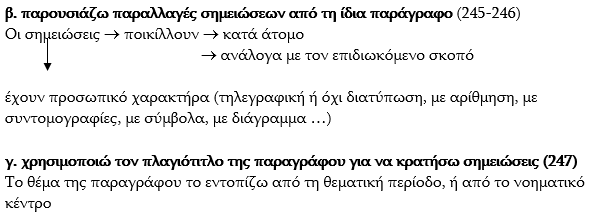 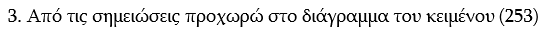 Μορφή διαγράμματος
Μορφή διαγράμματος
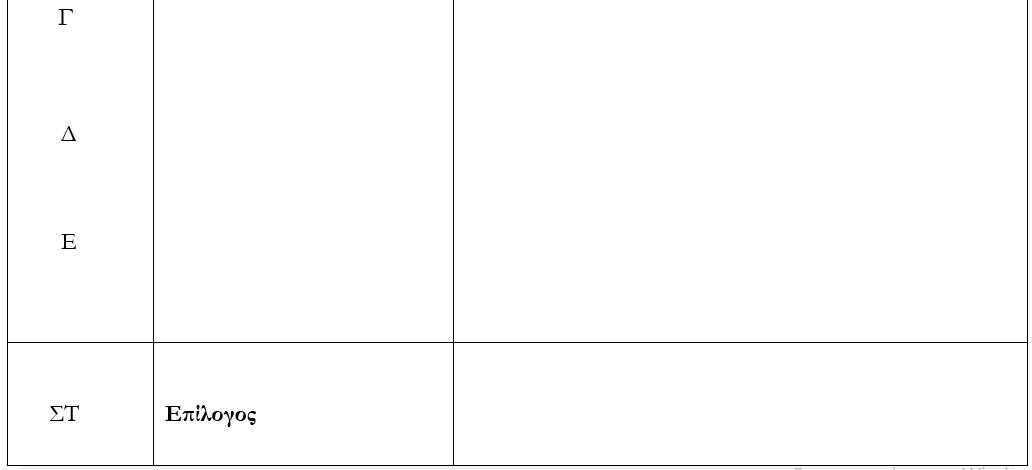